September 2023
EVALUATING TRUST IN THEACCOUNTANCY SECTOR FOR CHARTERED ACCOUNTANTS
Wave 4
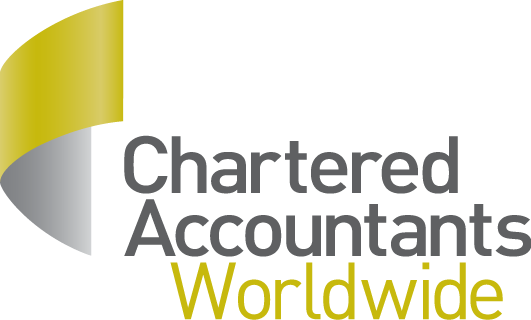 EDELMAN DXI / © 2023
Background:
In light of increased scrutiny on the sector, this study was designed to help CAW understand and track perceptions of the accountancy profession. Over the last four waves the study has developed:
CAW1 2018 established a robust benchmark and outlined the Trust landscape. 
CAW2 2019 provided recommendations on how to improve Trust in members and Chartered Accountancy Professional Bodies. 
CAW3 2021 explored the state of Trust and business leaders’ expectations of Chartered Accountants and Chartered Accountancy Professional Bodies in the context of COVID-19 and Brexit.
Now in its fourth wave, the study focussed on topical themes to the business world, including economic uncertainty, the cost-of-living crisis, combatting misinformation, digitalisation, automation, and the importance of ESG.
BACKGROUND & OBJECTIVES
Research objectives: ​
Measure current levels of Trust in the accountancy sector, focusing on Chartered Accountants in particular, amongst business leaders in key markets  
Track any shifts in sentiment in comparison to the three previous waves (2018, 2019, 2021)
Understand what is driving Trust and how to build it (in the accountancy industry more broadly and in perceptions of Chartered Accountancy Professional Bodies operating within the sector) 
Uncover expectations of Chartered Accountants and Chartered Accountancy Professional Bodies going forward and how they can best support business leaders
2
EDELMAN DXI / © 2023
The research was conducted by Edelman DxI, an independent market research firm, in partnership with CAW.​
​How: 15-minute online survey
Who we spoke to: Financial decision makers (Director+) within businesses 
Where: England, Scotland, Wales, Northern Ireland, Republic of Ireland, South Africa, Australia, New Zealand
When: Fieldwork was conducted between 30th March and the 6th of June 2023
Sample size: 1,351 total participants across 8 markets:
METHODOLOGY & SAMPLE
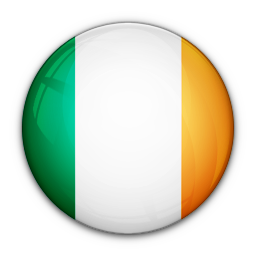 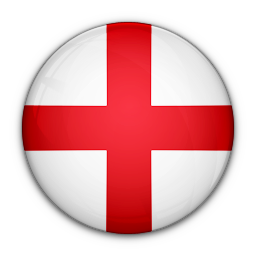 n=400
n=200
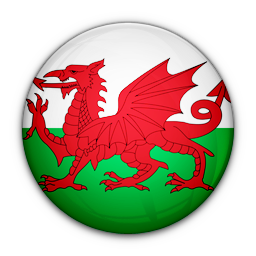 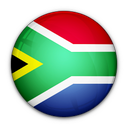 n=101
n=200
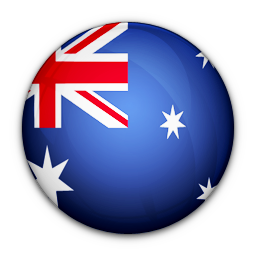 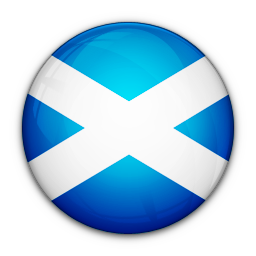 n=150
n=125
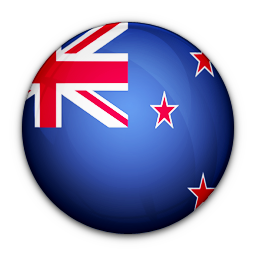 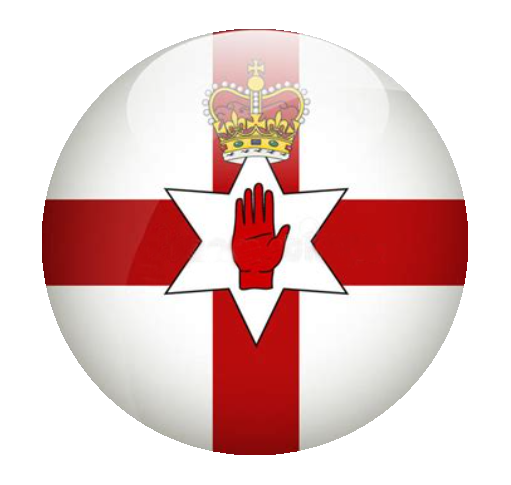 n=50
n=125
3
EDELMAN DXI / © 2023
KEY FINDINGS
Trust in Chartered Accountants has increased and created differentiation

Trust in Chartered Accountants increased 7pts since 2021, taking Trust to the highest levels since the study began in 2018. Accountants saw a smaller uplift (+3pts) meaning Chartered Accountants now differentiate themselves from others in the profession. 

This increase seen across Accountants is unique and not mirrored among other financial professions. Chartered Accountancy Professional Bodies also retain and build on high Trust across markets.
Integrity is still vital for driving Trust but there is opportunity to go further


As seen in 2021, Integrity remains the most important driver of Trust – notably complying to regulations and respecting confidential information. This is an area of strong performance for Chartered Accountants currently.

As concerns about misinformation grow, particularly during a move towards increased automation, Chartered Accountants can capitalise on existing strength in this area to consolidate their position as data guardians. 77% of FDMs say they have used / intend to use Chartered Accountant to lead the digital transformation in their organisation.
Chartered Accountants show up well in a crisis, leading to increased expectations for their role

Businesses relied on Chartered Accountants during the pandemic and continue to look to them during the current economic uncertainty. Expectation here is increasing– 83% say Chartered Accountants play a vital role in helping businesses adapt to new challenges (+8pts since 2021).

7 in 10 FDMs (67%) say their organisation has turned to Chartered Accountants during the economic uncertainty – whilst this is similar to during the pandemic, there is more focus on consultative guidance vs purely cost cutting measures.
Increasing opportunity to show leadership on Purpose


Whilst continuing to sit below other measures in importance, purpose-led initiatives continue to grow in importance, mirroring a trend from 2021. This is particularly true for being vocal and speaking out on issues of concern.

With evidence of declines for Chartered Accountants and Chartered Accountancy Professional Bodies in this area, there is opportunity for more resources and guidance to ensure the profession does not get left behind.
4
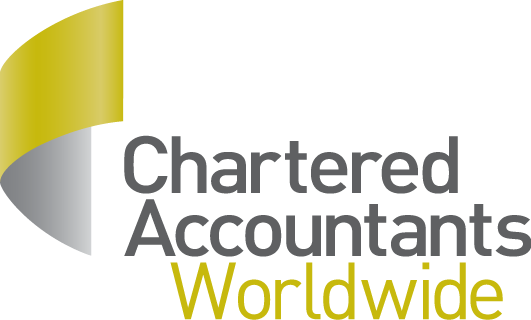 Trust in chartered accountants and Chartered Accountancy professional bodies continues to increase
5
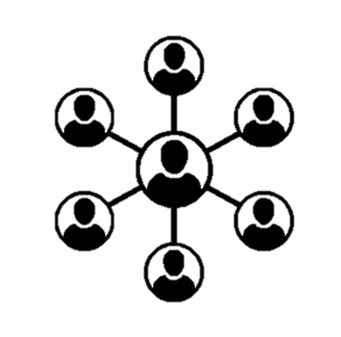 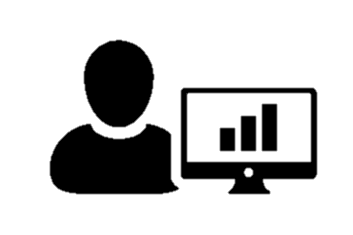 Trust in Accountants, Chartered Accountants, and Chartered Accountancy Professional Bodies continues to increase, with Chartered Accountants seeing the largest uplift
% Who trust Accountants, Chartered Accountants and Chartered Accountancy Professional Bodies (NET Trust)
Sig higher than previous wave
Sig lower than previous wave
Chartered Accountants now differentiating themselves on Trust vs. Accountants
+2
+3
+3
+7
+3
-2
+1
+1
+5
0
+
-
Wave on wave change
Q1. Please indicate how much you trust the following professionals to do the right thing? (NET Trust T4B) // Q16. Please indicate how much you trust each of the following accountancy professional bodies to do the right thing. (NET Trust T4B) // Q18. Please indicate how much you trust the following types of accountancy professionals to do the right thing. (NET Trust T4B)
CAW4 2023 Base: All respondents (n=1,351) // CAW3 2021 Base: All respondents (n=1,450) // CAW2 2019 Base: All respondents (n=1,619) // CAW1 2018 Base: All respondents (n=1,019)
*Year-on-year “All Markets” scores are not directly comparable as markets have varied across waves (e.g. South Africa was replaced by Singapore in CAW2 2019)
6
[Speaker Notes: CHECKED]
Alongside nurses, Accountants are one of the only professions to see an uplift in Trust this year – some other financial professions saw a decline
% Who trust the various professions (NET Trust)
Ranked by CAW4 2023 Data
Sig higher than previous wave
Sig lower than previous wave
No data
No data
No data
+1
+3
0
+7
-1
+2
+5
0
+3
-3
0
-1
+3
-1
+2
+6
+4
+10
+4
-11
+11
+8
-1
-11
0
0
-3
-3
-5
-6
-2
0
+
-
Wave on wave change
CAW4 2023 Q1. Please indicate how much you trust the following professionals to do the right thing? (NET Trust T4B) Q18. Please indicate how much you trust the following types of accountancy professionals to do the right thing. (NET Trust T4B)
CAW4 2023 Base: All respondents (n=1,351) // CAW3 2021 Base: All respondents (n=1,450) // CAW2 2019 Base: All respondents (n=1,619)
*Year-on-year “All Markets” scores are not directly comparable as markets have varied across waves (e.g. South Africa was replaced by Singapore in CAW2 2019)
7
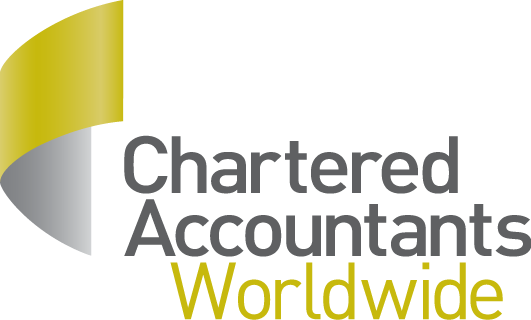 high trust is driven by strong performance on integrity
8
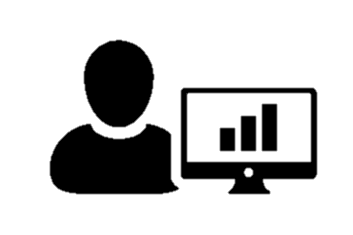 Integrity remains the key driver of Trust in Accountants, particularly protecting information and complying with regulations
% Who say the following are very important in building Trust in Accountants (NET Very important) 
There were no significant differences between CAW3 and CAW4
NET Integrity 84%
Top behaviours within Integrity
NET Dependability 79%
Top behaviours within Dependability
Keeping up to date with developments in professional standards and practice
Respecting and protecting confidential information
58%
66%
Being able to rely on them to inform key business decisions
Operating with compliance to laws and regulations
53%
65%
NET Ability 79%
Top behaviours within Ability
NET Purpose ESG 68%
Top behaviours within Purpose ESG
Balancing commercial and public interest in their work
Guiding clients on how to use financial information in decision making
40%
55%
Driving DEI practices in businesses
Demonstrating a track record of helping businesses thrive
39%
53%
9
CAW4 2023 Q4. How important are each of the following in building your trust in accountants? (NET Very important T2B) 
CAW4 2023 Base: All respondents (n=1,351) // CAW3 2021 Base: All respondents (n=1,450)
Opportunity areas for Chartered Accountants to continue to build Trust
1. Utilise strong Trust to continue to carve consultative role during cost-of-living crisis
2. Get ahead of the curve on Purpose – including being more vocal on key issues
3. Showcase additional value outside of core Integrity measures e.g. through data guardianship
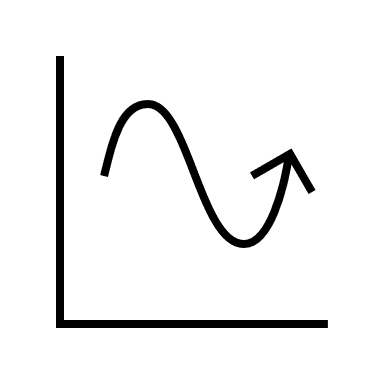 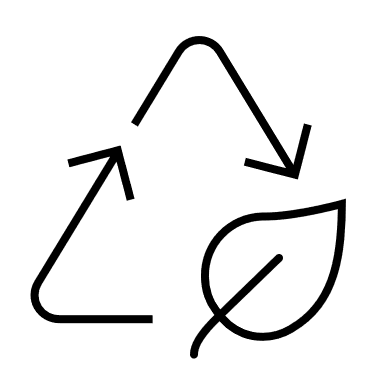 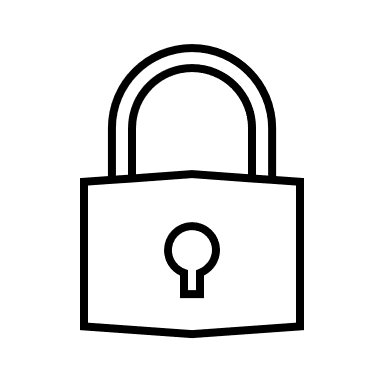 We explore these areas throughout the rest of the report
Chartered Accountants are seen as reliable professionals to guide businesses through crises
11
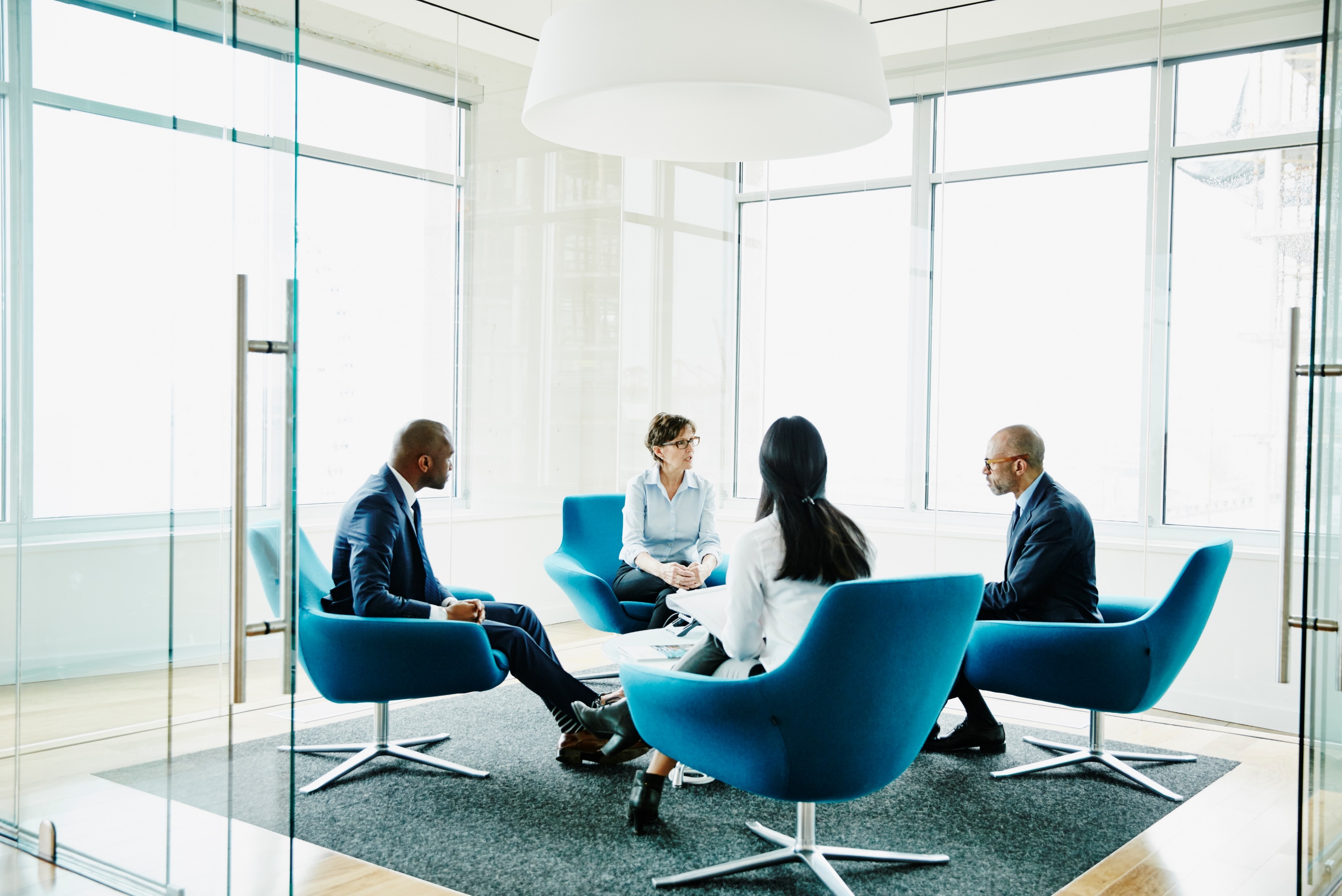 CHARTERED ACCOUNTANTS CONTINUE TO SUPPORT BUSINESSES IN BUILDING LONG-TERM RESILIENCE, WITH EXPECTATION IN THIS AREA INCREASING
12
EDELMAN DXI / © 2023
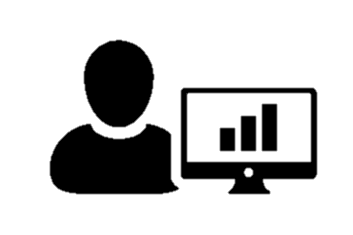 Chartered Accountants’ position as leaders to guide businesses through change has been consolidated over the last two years
83%
83%
Say Chartered Accountants play a vital role in helping businesses adapt to new challenges
Say Chartered Accountants have the skills to navigate a new operating environment in the future
81% in 2021
81% in 2021
CAW4 2023 Q6. Again, thinking specifically about Chartered Accountants, how much do you agree or disagree with each of the following? (NET Agree T3B)
CAW4 2023 Base: All respondents (n=1,351) // CAW3 2021 Base: All respondents (n=1,450)
13
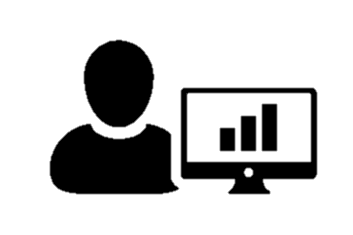 Since 2021, the expectation on Chartered Accountants to help businesses become more resilient has increased
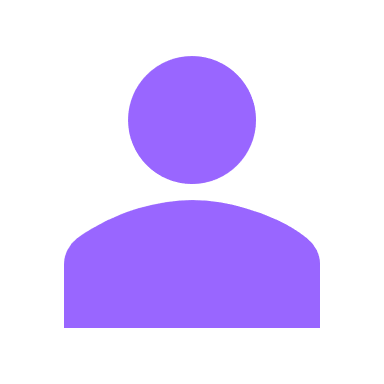 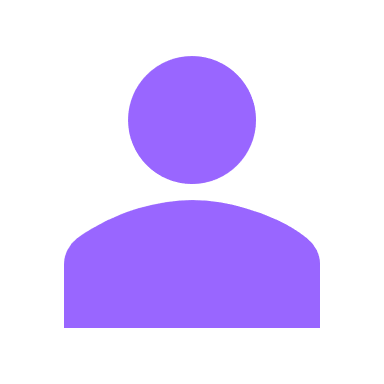 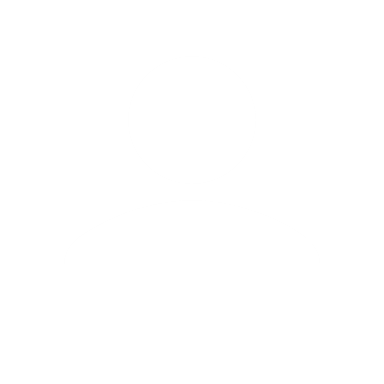 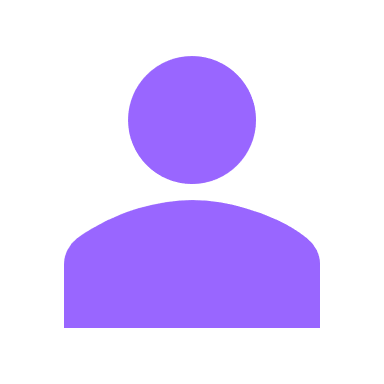 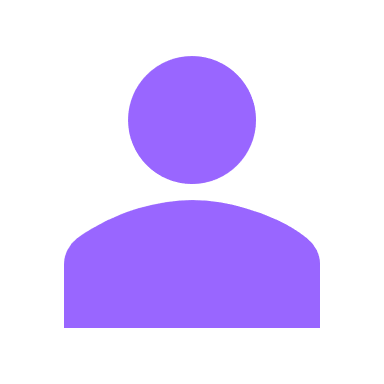 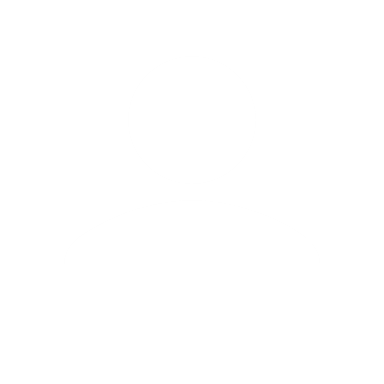 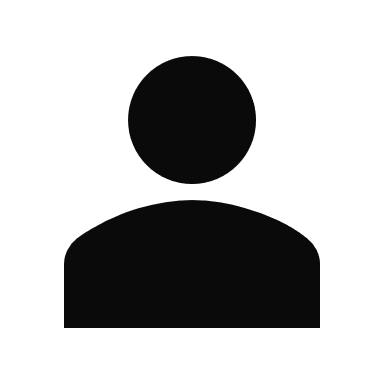 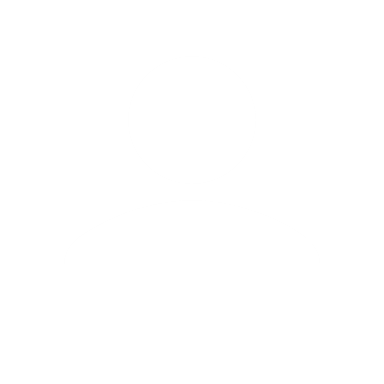 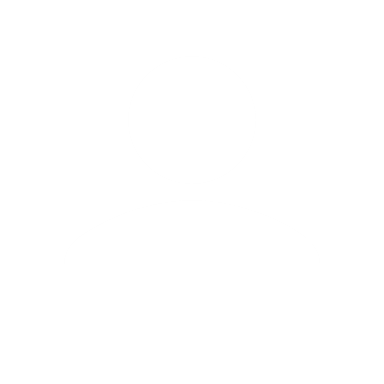 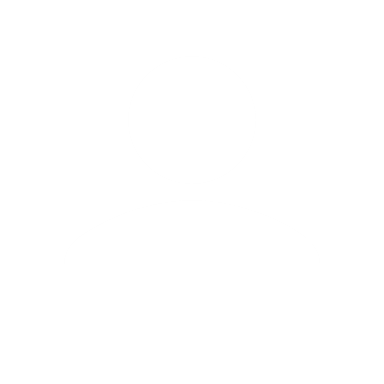 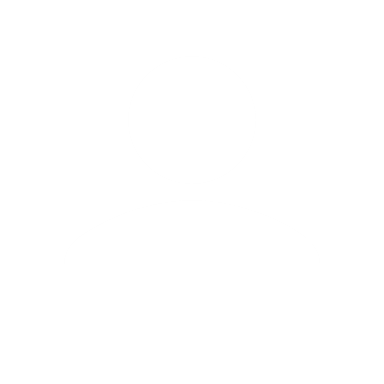 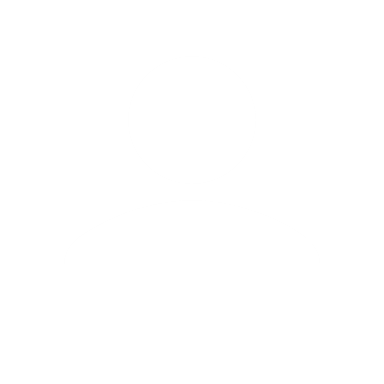 1 in 2 
Say it is very important that Accountants help businesses become more financially sustainable by fostering resilient business models (50%)
4 in 10
Say Chartered Accountants are performing very well in helping businesses become more financially sustainable by fostering resilient business models (42%)

(67% say performing well)
In 2021, 45% said this is one of the most important responsibilities that Accountants have
CAW4 2023 Q4. How important are each of the following in building your trust in accountants? (NET Very Important T2B) // Q5. How well do you think Chartered Accountants are performing on each of the following?  (NET Very Performing T2B, Performing well T4B) // CAW3 2021 Q2. Thinking about accountants in general, how would you characterise your expectation for accountants to do each of the following? CAW4 2023 Base: All respondents (n=1,351) // CAW3 2021 Base: All respondents (n=1,450)
14
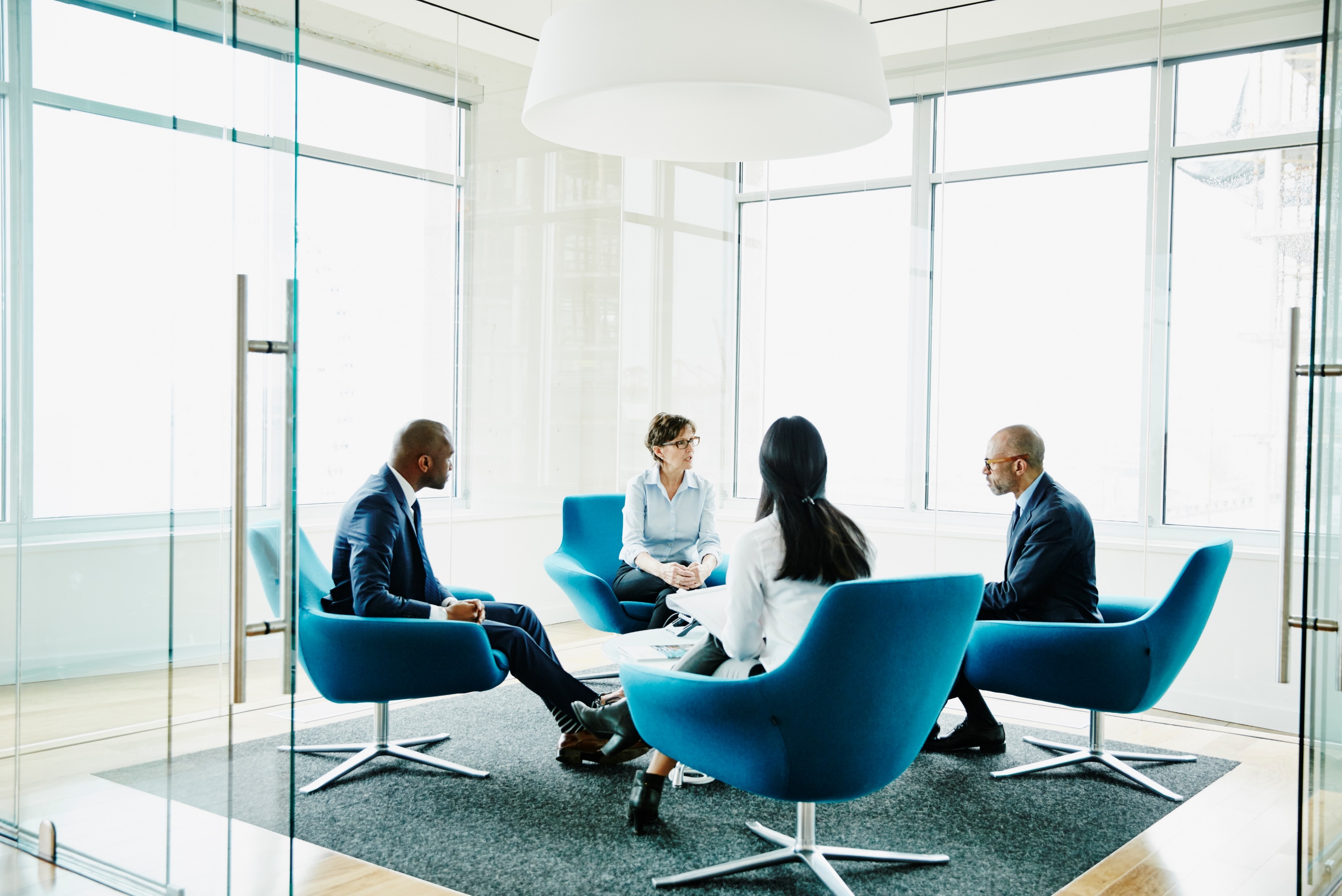 WITH ECONOMIC UNCERTAINTY SHOWING LITTLE SIGN OF ABATING, THE ROLE OF CHARTERED ACCOUNTANTS IS SEEN AS MORE IMPORTANT THAN EVER
15
EDELMAN DXI / © 2023
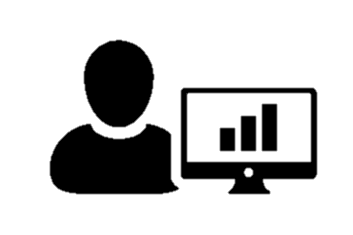 77%
Say they support businesses to manage economic uncertainty / the cost-of-living crisis
Having successfully supported businesses with Brexit and COVID, Chartered Accountants are now seen as crucial in supporting businesses during economic uncertainty and the cost-of-living crisis
78% 
Say they are essential to businesses in navigating challenges arising from economic uncertainty / the cost-of-living crisis
77%
Say their role has become more important to businesses since the current economic uncertainty / the cost-of-living crisis
CAW3 2021: 75% said Chartered Accountants were essential to businesses in navigating challenges from COVID-19 and 72% for challenges of Brexit transitions
CAW4 2023 Q101. Now thinking specifically about current economic uncertainty / the cost-of-living crisis and the impact it may be having on businesses, how much do you agree or disagree with each of the following in relation to Chartered Accountants? (NET Agree T3B) // CAW3 2021 Q7. Now thinking specifically about the COVID-19 pandemic, how much do you agree or disagree with each of the following in relation to Chartered Accountants? (NET Agree T3B) // Q8. Thinking about Brexit, how much do you agree or disagree with each of the following in relation to Chartered Accountants? (NET Agree T3B)
CAW4 2023 Base: All respondents (n=1,351), CAW3 2021 Base: All respondents (n=1,450) [UK&I (725)]
16
EDELMAN DXI / © 2023
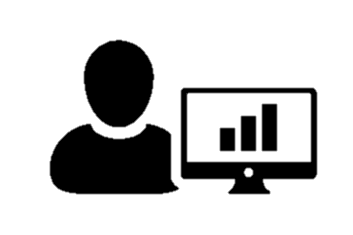 The majority of organisations have utilised the expertise of Chartered Accountants to help them navigate the uncertainty
7 in 10
66%
68%
Say their organisation has turned to Chartered Accountants for their services or advice during the current economic uncertainty / cost-of-living crisis (67%)
(65% in UK&I)
Versus 66% and 60% who turned to Chartered Accountants during COVID and Brexit, respectively
*Brexit only shown to UK&I
CAW4 2023 Q101. Now thinking specifically about current economic uncertainty / the cost-of-living crisis and the impact it may be having on businesses, how much do you agree or disagree with each of the following in relation to Chartered Accountants? (NET Agree T3B)
CAW3 2021 Q7. Now thinking specifically about the COVID-19 pandemic, how much do you agree or disagree with each of the following in relation to Chartered Accountants? (NET Agree T3B) // Q8. Thinking about Brexit, how much do you agree or disagree with each of the following in relation to Chartered Accountants? (NET Agree T3B)
CAW4 2023 Base: All respondents (n=1,351) [UK&I (901)] // CAW3 2021 Base: All respondents (n=1,450) [UK&I (725)]
17
Purpose initiatives are increasingly important, creating continued  opportunity for Chartered Accountants in this space
18
Edelman Trust Barometer 2023
In the 2023 Trust Barometer research, we see people want more societal engagement from business, not less
GLOBAL 27
On addressing each societal issue, business is
overstepping
not doing enough
6.5x
6.5x
6.5x
6.5x
5x
5x
Multipliernot doing enough vs overstepping
This offers opportunity for Chartered Accountants to help businesses be bolder in purpose initiatives
2023 Edelman Trust Barometer. BUS_BND. Think about business as an institution, and its current level of engagement in addressing societal needs and issues. When it comes to each of the following areas, please indicate if you think business is going too far and overstepping what it should be doing, is doing just the right amount in regard to this activity, or is not going far enough in its actions and should be doing more. 3-point scale; code 3, “not doing enough”; code 1, “overstepping”. General population, 27-mkt avg. The multipliers are rounded to the nearest .5.
[Speaker Notes: Business leaders must set the tone, with 86 percent saying that they expect CEOs to publicly speak out on challenges such as the pandemic impact, job automation, societal issues, as well as local community issues.]
However, Purpose has become more important in driving Trust in Accountants, particularly speaking out on social and environmental issues
CAW3
2021
CAW4
2023
Difference
% Who say the following are very important in building Trust in Accountants (NET Very important)
40%
+9
68%
NET Purpose ESG
31%*
Balancing commercial and public interest in their work
32%
+13
Speaking out publicly about social and / or environmental issues
19%*
38%
+13
Speaking out publicly about issues that relate to public interest
25%*
39%
+3
36%
Driving DEI practices in businesses
39%
-1
40%
Measuring and reporting on businesses’ ESG performance
37%
+2
35%
Driving sustainable environmental practices in businesses
* Statements were part of Q2 in CAW3 2021, using a slightly different scale: “This is one of the most important responsibilities that Accountants have to do”
20
CAW4 2023 Q4. How important are each of the following in building your trust in accountants? (NET Very important T2B) 
CAW4 2023 Base: All respondents (n=1,351) // CAW3 2021 Base: All respondents (n=1,450)
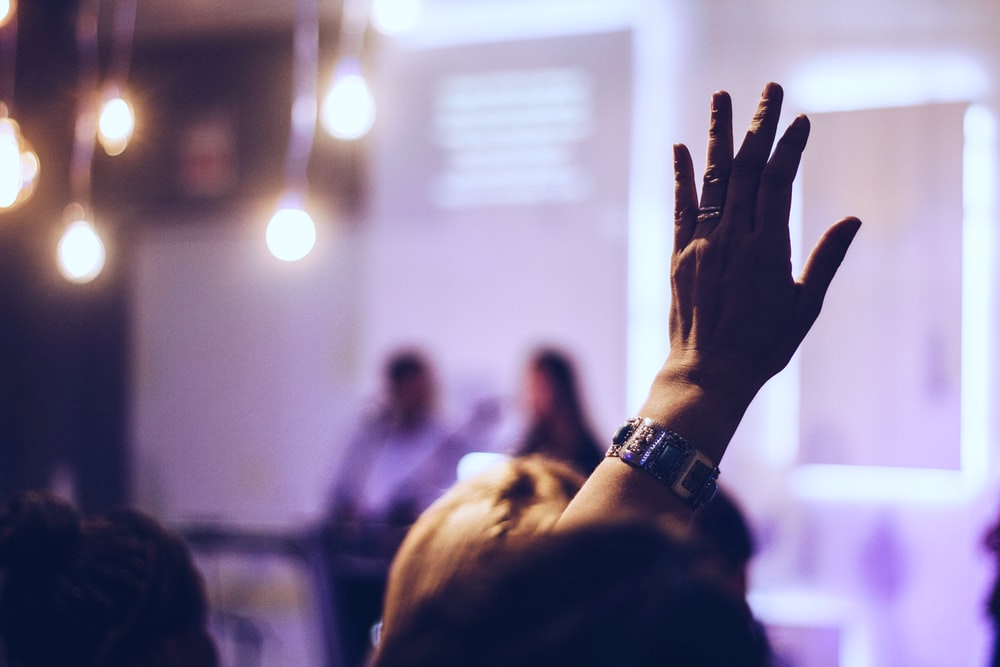 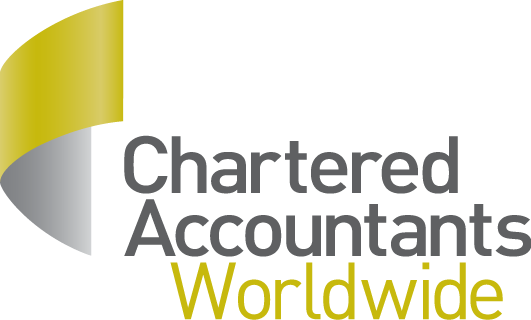 THERE IS OPPORTUNITY FOR CHARTERED ACCOUNTANTS TO BE MORE VOCAL ON ESG AND SHOWCASE COLLABORATIONS WITH GOVERNMENT IN THIS SPACE
21
EDELMAN DXI / © 2023
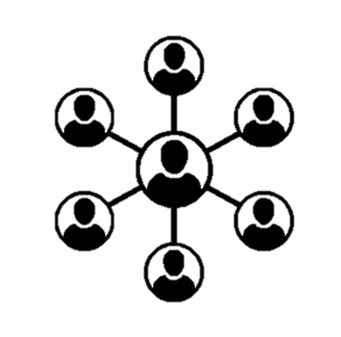 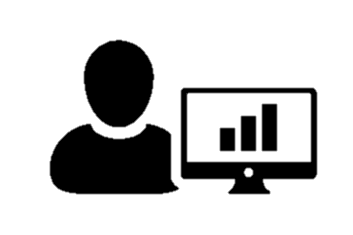 Both Chartered Accountants and Chartered Accountancy Professional Bodies have seen some declines on measures relating to Purpose
CAW4 2023
Difference vs. CAW3
% Who say Accountants are performing very well on the following (NET Performing very well)
Ranked by CAW4 2023
62% 
NET 
Chartered Accountants
(CAW4 2023)
Balancing commercial and public interest in their work
–
39%
Measuring and reporting on businesses’ ESG performance
-3
38%
Driving DEI practices in businesses
-1
36%
Driving sustainable environmental practices in businesses
-2
34%
Speaking out publicly about social and / or environmental issues
–
31%
Speaking out publicly about issues that relate to public interest
–
31%
48% 
NET Chartered Accountancy Professional Bodies
(CAW4 2023)
Supporting businesses in measuring and reporting their environmental, social and governance practices
–
30%
Encouraging commitment among members towards sustainability and driving ESG measures
-6
29%
-7
Driving improvements in diversity, equity, and inclusion (DEI) in the accountancy sector
28%
–
26%
Speaking out publicly about issues that relate to public interest
Speaking out publicly about social and / or environmental issues
–
25%
CAW4 2023 Q5. How well do you think Chartered Accountants are performing on each of the following? (NET Performing very well T2B) // Q17. Thinking specifically about [local Chartered Accountancy Professional Body], how well do you think they are performing on each of the following? (NET Performing very well T2B) 
CAW4 2023 Base: All respondents (n=1,351) // CAW3 2021 Base: All respondents (n=1,450)
22
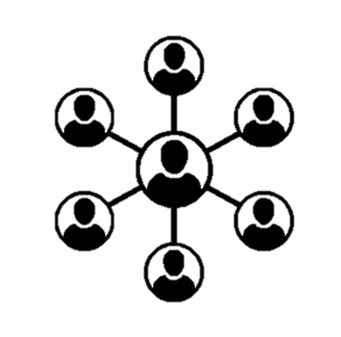 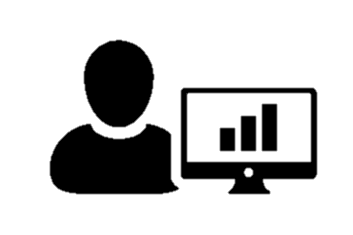 There is opportunity to be bolder in communications – and speak out proactively on issues
CAW4 2023
Ranked performance
% Who say Accountants are performing very well on the following (NET Performing very well)
Ranked by CAW4 2023
1st
39%
Balancing commercial and public interest in their work
2nd
38%
Measuring and reporting on businesses’ ESG performance
3rd
36%
Driving DEI practices in businesses
4th
34%
Driving sustainable environmental practices in businesses
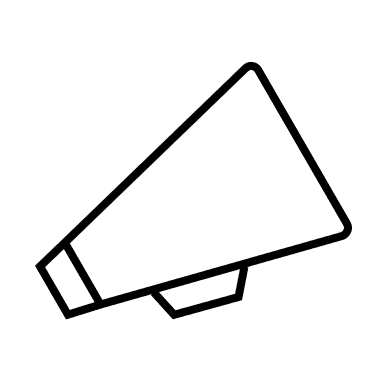 =5th
31%
Speaking out publicly about social and / or environmental issues
=5th
31%
Speaking out publicly about issues that relate to public interest
1st
30%
Supporting businesses in measuring and reporting their environmental, social and governance practices
2nd
29%
Encouraging commitment among members towards sustainability and driving ESG measures
3rd
28%
Driving improvements in diversity, equity, and inclusion (DEI) in the accountancy sector
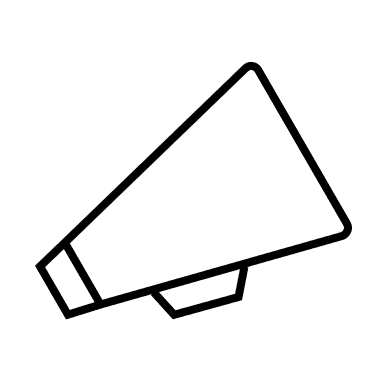 4th
26%
Speaking out publicly about issues that relate to public interest
5th
25%
Speaking out publicly about social and / or environmental issues
CAW4 2023 Q5. How well do you think Chartered Accountants are performing on each of the following? (NET Performing very well T2B) // Q17. Thinking specifically about [local Chartered Accountancy Professional Body], how well do you think they are performing on each of the following? (NET Performing very well T2B) 
CAW4 2023 Base: All respondents (n=1,351)
23
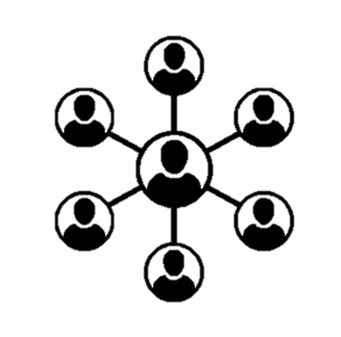 Moving forward, there is appetite for resources from Chartered Accountancy Professional Bodies to guide businesses, as well as greater visibility on partnerships
45%
Say that ESG is an area they’d  like to see more resources from Chartered Accountancy Professional Bodies on
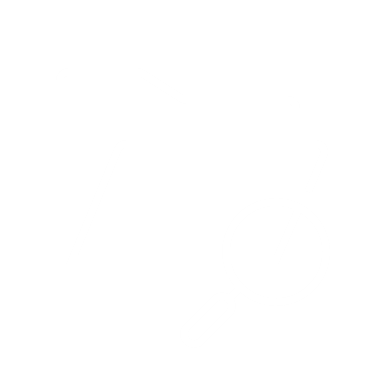 34%
Say that ESG is one of the top priorities where Chartered Accountancy Professional Bodies should be partnering with governments

Particularly DEI, Climate Change and sustainable development goals
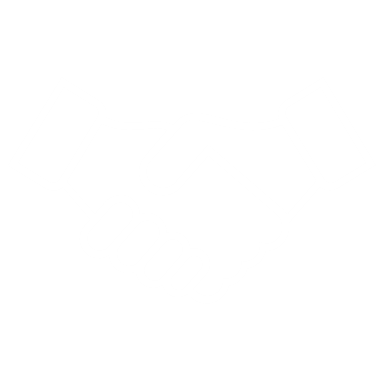 CAW4 2023 Q14. Which, if any, of the following topics would you like to see accountancy professional bodies provide more information and resources on? // Q108. You mentioned that it was important that accountancy professional bodies partner with the government on key issues to build trust with businesses. Of the following, what do you think are the priorities for where accountancy professional bodies should partner with governments?
CAW4 2023 Base: All respondents (n=1,351)
24
Chartered Accountants have a key opportunity to capitalise on their position as data guardians
25
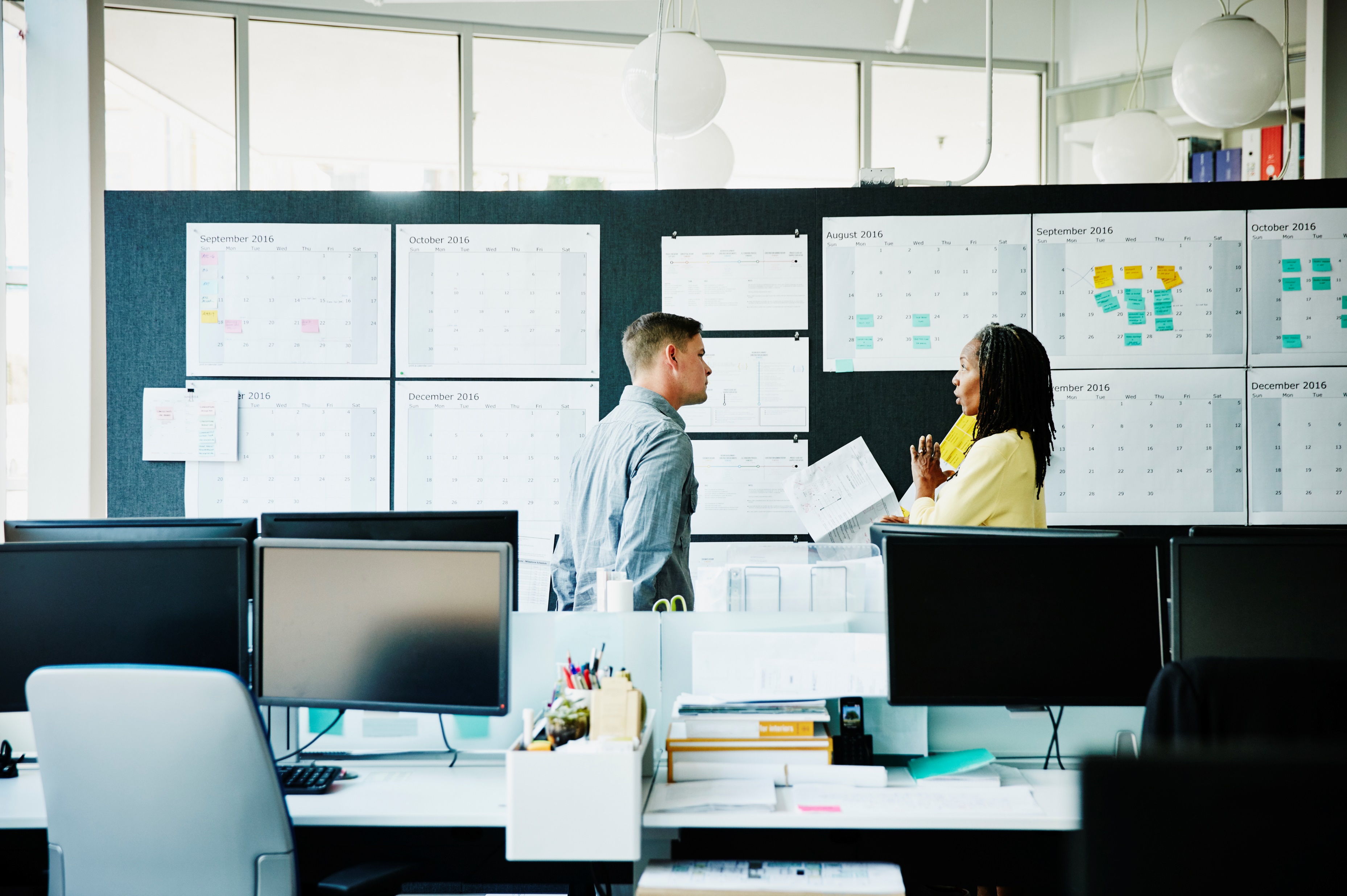 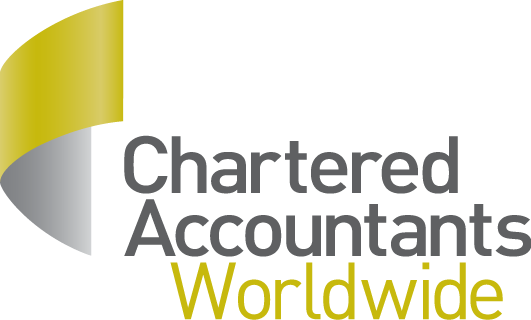 AS TECHNOLOGY ADVANCES AND RISK INCREASES, Control over data is becoming more important THAN EVER
26
EDELMAN DXI / © 2023
Data accuracy and misinformation are key concerns for Financial Decision Makers in our study, especially for those working in bigger organisations
7 in 10
% Who say challenges relating to data accuracy and misinformation are key concerns for my business (NET Agree)
Say challenges relating to data accuracy and misinformation are key concerns for my business (68%)
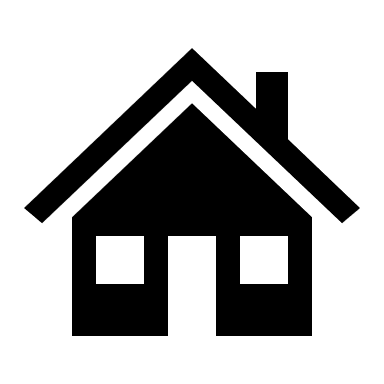 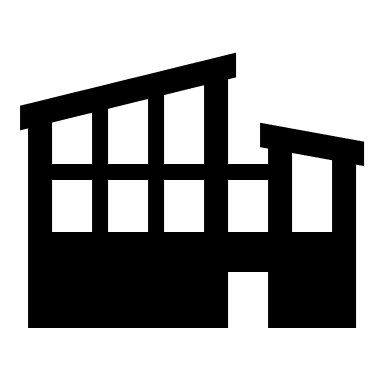 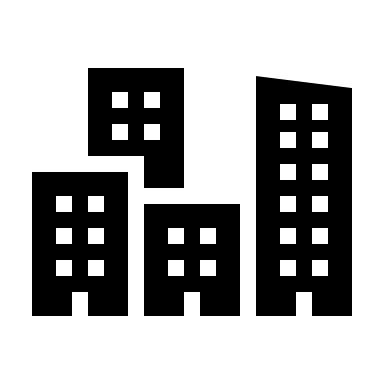 Large organisation
Small organisation
Medium organisation
84%
55%
75%
CAW4 2023 Q104. Still thinking about the role of Chartered Accountants, how much do you agree or disagree with each of the following? (NET Agree T3B)
CAW4 2023 Base: All respondents (n=1,351) [England (400), Wales (101), Scotland (150), NI (50), ROI (200), Australia (125), NZ (125), RSA (200), Small organisations (635), Medium organisations (416), Large organisations (300)]
27
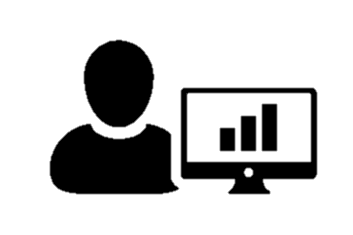 FDMs recognise the role that Chartered Accountants can have in ensuring data governance - leading their organisations to use Chartered Accountants more
2 in 3
Say technological advances mean my organisation has turned to Chartered Accountants more regarding data accuracy and misinformation (64%)
Say Chartered Accountants are expected to be custodians of data integrity
81%
Say Chartered Accountants are essential to businesses in navigating challenges related to data accuracy and misinformation
77%
Say the role of Chartered Accountants is becoming increasingly important to businesses given the growth of misinformation
75%
CAW4 2023 Q104. Still thinking about the role of Chartered Accountants, how much do you agree or disagree with each of the following? (NET Agree T3B)
CAW4 2023 Base: All respondents (n=1,450)
28
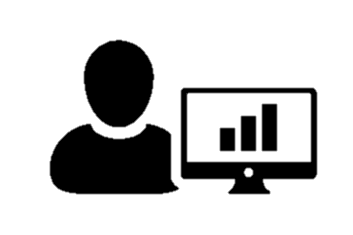 This is especially true for larger businesses
% Who agree with the following statements about Chartered Accountants’ roles regarding data accuracy and misinformation (NET Agree)
Ranked by large organisations
CAW4 2023 Q104. Still thinking about the role of Chartered Accountants, how much do you agree or disagree with each of the following? (NET Agree T3B)
CAW4 2023 Base: All respondents (n=1,351) [Small organisations (635), Medium organisations (416), Large organisations (300)]
29
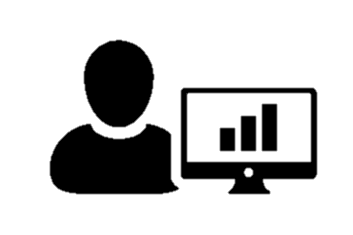 7 in 10
Chartered Accountants’ role as data guardians is confirmed as many businesses have relied on them to navigate recent challenges related to data and misinformation
Say their organisation relies on Chartered Accountants to ensure the integrity of data (69%)
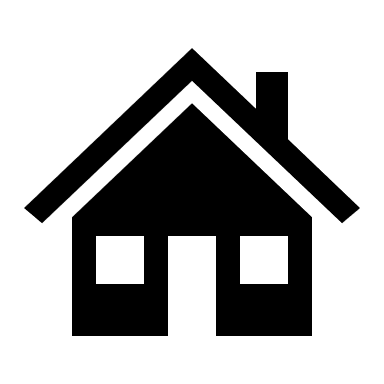 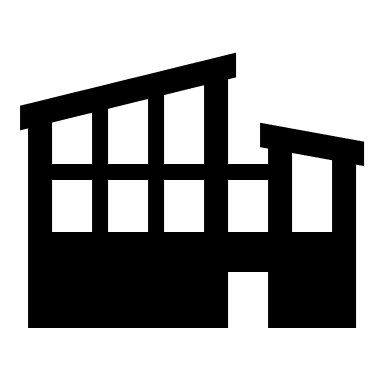 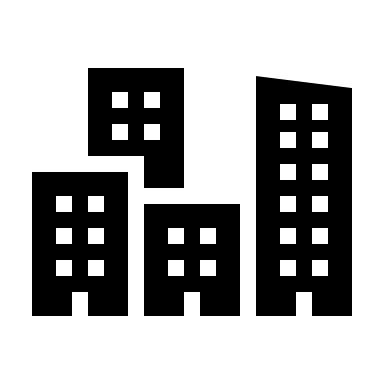 Large organisation
Small organisation
Medium organisation
83%
54%
79%
CAW4 2023 Q104. Still thinking about the role of Chartered Accountants, how much do you agree or disagree with each of the following? (NET Agree T3B) 
CAW4 2023 Base: All respondents (n=1,351) [England (400), Wales (101), Scotland (150), NI (50), ROI (200), Australia (125), NZ (125), RSA (200), Small organisations (635), Medium organisations (416), Large organisations (300)]
30
EDELMAN DXI / © 2023
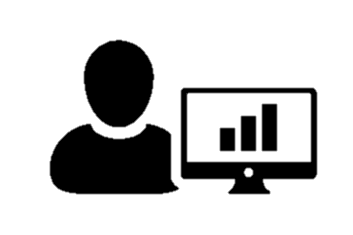 And Chartered Accountants are seen to be meeting this challenge - performing well on ensuring the protection and integrity of data
% Who say Chartered Accountants are performing very well on the following (NET Performing very well)
Respecting and protecting confidential information
Guiding clients on how to use financial information in decision making
Taking the lead in ensuring the integrity of data in businesses (i.e. accuracy and consistency of data)
Taking the lead in ensuring data governance in businesses (e.g. data protection, transparency around data collection)
CAW4 2023 Q5. How well do you think Chartered Accountants are performing on each of the following? (NETS Performing very well T2B, Performing well T4B, Not performing well B5B + DK) 
CAW4 2023 Base: All respondents (n=1,351)
31
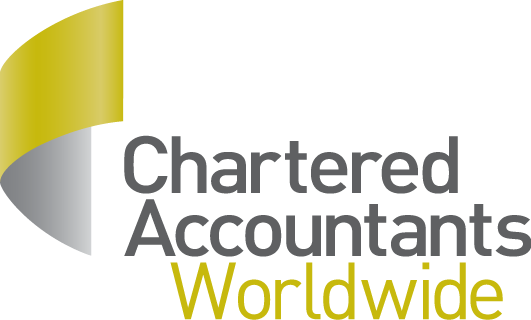 THERE ARE SOME CONFLICTING NARRATIVES AROUND THE THREAT OF ARTIFICIAL INTELLIGENCE AND AUTOMATION
32
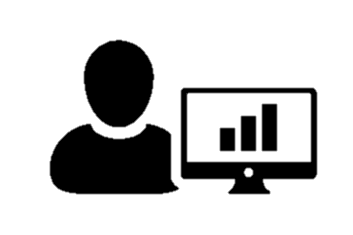 On one hand, financial decision makers recognise the potential threat that AI and automation can pose
62%
60%
56%
Say the role of Chartered Accountants is under threat from AI / automation
Say the role of Chartered Accountants is becoming less important in business due to emerging technologies
Say the role of Chartered Accountants is under threat from developments in blockchain
33
CAW4 2023 Q104. Still thinking about the role of Chartered Accountants, how much do you agree or disagree with each of the following? (NET Trust T3B) Base: All respondents (n=1,351)
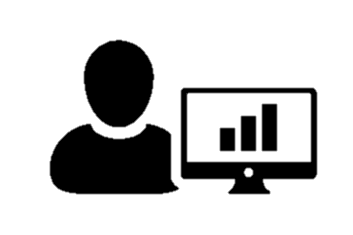 Yet at the same time they are confident that digitalisation and the rise of AI will ultimately not affect the importance of Chartered Accountants
8 in 10
% Who say the value Chartered Accountants provide could not be replaced by automated systems (NET Agree)
Say that the value Chartered Accountants provide could not be replaced by automated systems (80%)
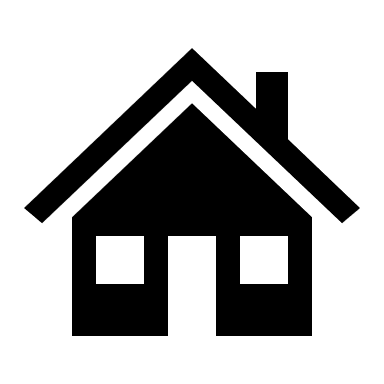 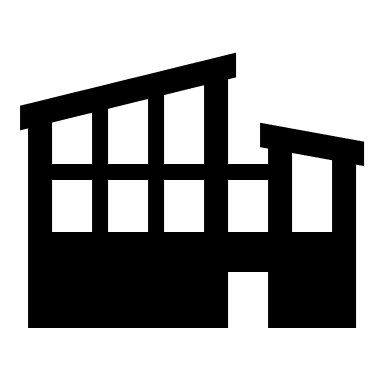 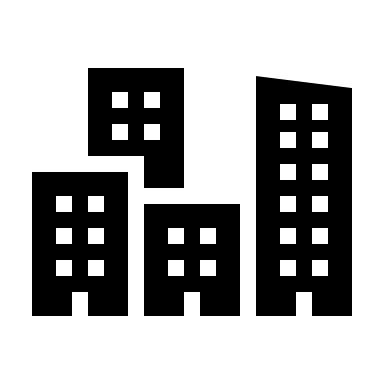 Large organisation
Small organisation
Medium organisation
85%
76%
84%
CAW4 2023 Q6. Again, thinking specifically about Chartered Accountants, how much do you agree or disagree with each of the following? (NET Agree T3B) 
Base: All respondents (n=1,351) [England (400), Wales (101), Scotland (150), NI (50), ROI (200), Australia (125), NZ (125), RSA (200), Small organisations (635), Medium organisations (416), Large organisations (300)]
34
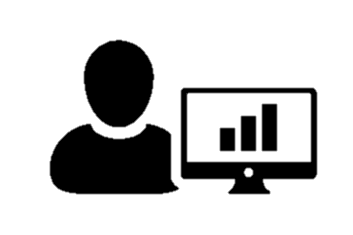 8 in 10
Say they have used / intend to use Chartered Accountants to lead the digital transformation in their organisation (77%)
In fact, on the contrary, Chartered Accountants are actually helping businesses with their digital transformationThere is opportunity to utilise rather than be afraid of automation
8 in 10
Say Chartered Accountants are expected to be tech savvy (81%)
CAW4 2023  Q102. You mentioned that your organisation has turned to Chartered Accountants for services or advice during the ongoing economic uncertainty / cost-of-living crisis or intends to in the future. For which of the following has your organisation already used / intends to use Chartered Accountants? // Q104. Still thinking about the role of Chartered Accountants, how much do you agree or disagree with each of the following? (NET Agree T3B) Base: All respondents (n=1,351)
35
EDELMAN DXI / © 2023